Set up your Audio Connection, located here OR here:
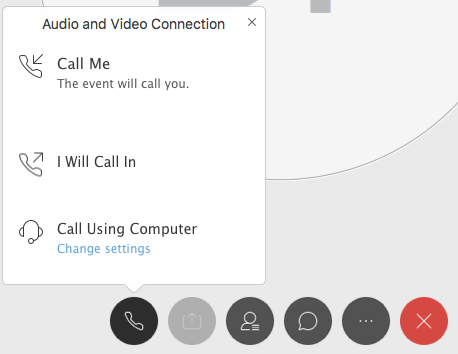 Minnesota Outdoor Recreation Task Force Meeting #2May 18th, 2020
Welcome and hang tight! The meeting will begin soon. 
If you would like to add live captioning to your screen, please visit: https://www.streamtext.net/player?event=DNR
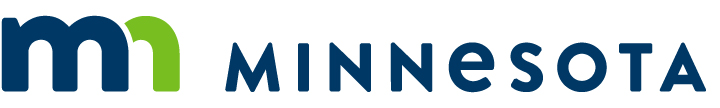 [Speaker Notes: Hello everyone! Welcome to the second Minnesota Outdoor Recreation Task Force meeting!

As a refresher, my name is Gratia Joice and I am planner with the Parks and Trails Division of the Minnesota Department of Natural Resources. I am doing project management and administrative support for the task force process along with Andrew Korsberg who you will hear from a little bit later today. 

But for now, I will pass it over to the chairs to say a few opening remarks to kick off today’s meeting.]
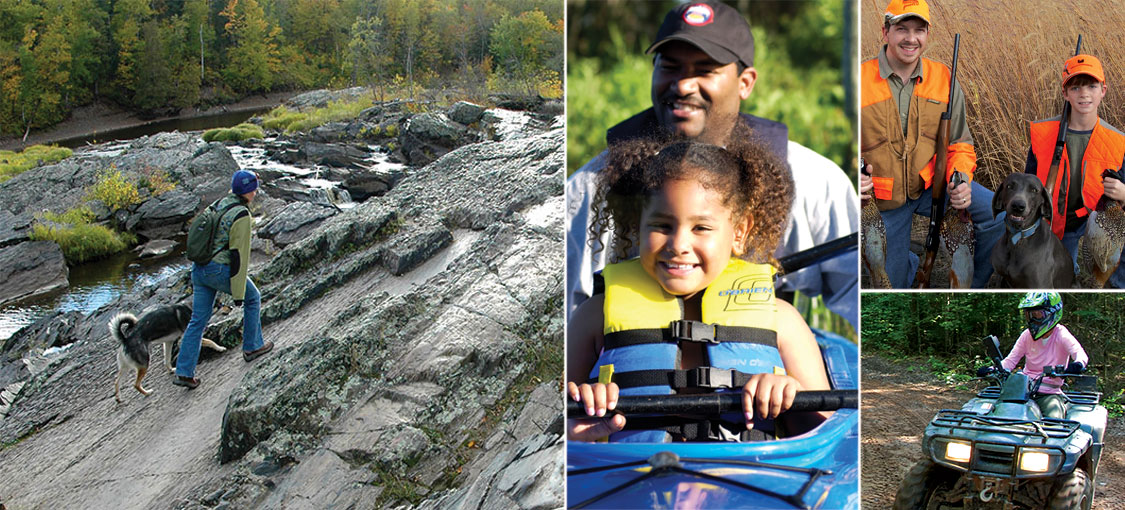 Welcome
Minnesota Outdoor Recreation Task Force Meeting #2 | dnr.state.mn.us/ortf
[Speaker Notes: John and Randolph]
Housekeeping
If you would like live captioning added to your screen, please visit:
https://www.streamtext.net/player?event=DNR
Notes for task force members: 
If you have technical difficulties throughout the meeting, please reach out to Alicia Matthews via chat
You can also use the chat function to “raise your hand,” ask questions or comment during discussions; please direct the messages to “all panelists” 
When speaking, please state your name and indicate when finished
Please mute your mic when you’re not speaking
Note for the public: 
If you have questions or comments you would like to submit for the public Q&A portion of the agenda, please use the Webex Q&A function. We will answer as many as we can during that time.
Minnesota Outdoor Recreation Task Force Meeting #2 | dnr.state.mn.us/ortf
[Speaker Notes: We do have live captioning available so if you would like to add that to your screen, please visit the URL you see on the screen. 
I will copy and paste it into the chat if you want a “live” link.
You can also use the multimedia viewer on the right hand side of the Webex screen to access the captions. 
A couple notes for TF members:
If you have technical difficulties throughout the meeting, please reach out to Alicia Matthews via chat. We have some solid learnings from the first meeting, so hopefully we can avoid and anticipate some of the challenges these types of meetings have. 
You can also use the chat function to “raise your hand,” ask questions or comment during discussions; please direct the messages to “all panelists.” I want to take a moment to recognize that this is going to feel unnatural and awkward at times, as it is hard to have a conversation and discussion with 20 people when we can’t all be in the same room. Our goal is that everyone feels like they get the opportunity to share if they want to, but know that it may not feel as smooth or as natural as it would if we were able to all be together in the same room. 
When speaking, please state your name and indicate when finished
Please mute your mic when you’re not speaking
Note for the public: 
If you have questions or comments you would like to submit for the public Q&A portion of the agenda, please use the Webex Q&A function on the right side of your screen to submit questions and comments throughout the meeting. We will try to get to as many as we can during the dedicated Q&A portion of the agenda.]
Meeting Objectives
Understand the timeline for coming up with recommendations by December 2020
Share top areas of interest identified by task force members 
Finalize areas of interest to focus the scope of the task force
[Speaker Notes: Understand the timeline for coming up with recommendations by December 2020
Share top areas of interest identified by task force members 
Finalize areas of interest to focus the scope of the task force]
Agenda
[Speaker Notes: We have a two hour meeting today. 

Introduce our final Task Force member who was unable to attend the last meeting, Naomi Sam
Briefly talk about the Charter and group norms 
I will then go over the task force timeline to give you all an idea of how we will develop recommendations by December
We then will dive into your answers from the last homework assignment and discuss and clarify what you want to focus on as a task force
Then we will talk about next steps
Take public questions and comments
And have some final remarks from our chairs before adjorning.]
Charter & Group Norms Update
Minnesota Outdoor Recreation Task Force Meeting #2 | dnr.state.mn.us/ortf
[Speaker Notes: Andrew Korsberg]
Task Force Timeline
Minnesota Outdoor Recreation Task Force Meeting #2 | dnr.state.mn.us/ortf
[Speaker Notes: First off, I want to say thank you to everyone who filled out the feedback form from the first meeting. It was really helpful. As everyone here is keenly aware, the current state of our world and the continuing unknowns and ever-changing landscape is causing lots of uncertainty. In terms of this effort, it is causing us to pause and rethink and assess how we can most effectively and efficiently accomplish the work laid out for us in the charter to develop recommendations for the DNR and Explore MN by December. 

So with that, I will walk through our anticipated timeline for developing recommendations by December. 

We have developed a four-phase plan in order to develop recommendations by December. 

As you can see, Phase I (Meetings 1 & 2) is all about introductions, getting to know one another and each other’s interests related to Outdoor Recreation in Minnesota, as well as understand some of the background information that led up to this effort. 
After today, we will move on to Phase II of this process where we will be looking at Strengths and opportunities in Minnesota based on Task Force-identified areas of interest. As Commissioner Strommen emphasized in the first meeting last month, we really want the recommendations that come out of this effort to be tailored to Minnesota’s unique assets and needs as a state. 
To accomplish this work efficiently, we will be breaking up into smaller “workgroups” that will focus on a specific topic as chosen by the task force; then these workgroups will come back to the larger group to report back and get task force reactions and feedback and to begin synthesizing ideas together. I will talk more about the specific details of this process later today. 
After we have taken a good look at Minnesota to better understand our needs as a state, then we will take a look at how other states are tackling this type of work. This will take place in Phase III, which will likely begin at the end of the summer/early fall. 
Then once we understand Minnesota’s needs and have learned some “best practices” from our peers, we will finalize our recommendations for the DNR and Explore Minnesota. 

You will learn more about the specifics of each “phase” as we get closer to that phase. But in the meantime…]
Questions or comments?
Minnesota Outdoor Recreation Task Force Meeting #2 | dnr.state.mn.us/ortf
[Speaker Notes: Before we dive into the next part of the agenda, are there any questions or comments folks want to put forth that we can do our best to address?]
Areas of Focus
Access
Promotion
Collaboration
Economic Development
Other
Conservation
Minnesota Outdoor Recreation Task Force Meeting #2 | dnr.state.mn.us/ortf
[Speaker Notes: With that, I am going to pass it off to Andrew to begin sharing out some of the results from your homework assignment from the first meeting. 

ANDREW:
We are hoping to walk away from today’s meeting with some defined “areas of focus” that will drive the work of the task force. Once we have decided on areas of focus, we will break into workgroups based each of the decided focus areas. 

Share how we categorized each “area of interest” submitted by task force members.]
Access—Equitable and Inclusive
Accessibility – general (paved trails), specific (genderless restrooms, ASD friendly), financial (who has the privilege to reserve a campsite 12 months out), more BIPOC (Black, Indigenous, People of Color) staffing/programming.
Funding and programming for BIPOC/Underrepresented communities 
Increasing outdoor participation, especially among youth and traditionally underserved communities.
Create indigenous driven camps and workshops for a non majority native population.
Increased access to health benefits of outdoor recreation to youth, elderly and underserved communities.
Increasing equitable access to parks and outdoor recreation for Minnesotans with fewer financial resources and those with disabilities.
Grow exposure to and utilization of outdoors, with stewardship acknowledgement.
Access to gear and equipment.
Minnesota Outdoor Recreation Task Force Meeting #2 | dnr.state.mn.us/ortf
[Speaker Notes: Alright, so I am going to go through category by category and talk briefly about the ideas you all put forth. After I have run through these categories, I will come back to each one for us to discuss in more detail. 

Two sides that we saw: inclusive and equitable access to different groups of people and different types of users; more opportunities—more trails, more parks, more offerings 

These were some of the responses we categorized as “Equitable and inclusive access”
Access to outdoor recreation opportunities for underserved communities, Minnesotans with fewer financial resources, Minnesotans with disabilities, 
Access to health and quality of life benefits of outdoor recreation
More Black, Indigenous, People of Color staffing and programming 
More funding for BIPOC and underrepresented communities 
Growing exposure to and utilization of the outdoors with stewardship acknowledgement 
Access to gear and equipment 

So now that you have gotten to see how we sliced the pie, so to speak, let’s discuss each category in a bit more depth to decide on if this will be a focus area for the task force. Things we are wondering: Is this the right name for the category? Do all of these ideas fit into this category? How do they interact with other ideas? Is there anything missing? Should there be a workgroup formed to dive into “access” in Minnesota in order to develop recommendations on how to more effectively advance and coordination OR statewide? 

Questions to ask: 
Is this the right name for the category?
Do all of these ideas fit in this category? How do you think they interact with other categories/ideas?
Is anything missing?]
Access—More Opportunities
Increasing opportunities in areas of the state lacking in opportunities and economic development.
Create quality opportunities.
Create opportunities to get more residents involved in Minnesota outdoors.
Campground/Outdoor infrastructure modernization (technology, etc.).
Increase silent sports opportunities for all age and socio-economic groups.
Completion of the Gitchi Gumi Trail and/or creating other trail systems linking areas of interest for biking, hiking and snowmobile use.
Funding for the sector.
Minnesota Outdoor Recreation Task Force Meeting #2 | dnr.state.mn.us/ortf
[Speaker Notes: Then we saw a category of access related to increasing or creating more opportunities; this included:
Increasing opportunities in areas of the state that lack them and/or could benefit from economic development.
Creating quality opportunities
Create opportunities that get more people outside
Modernizing infrastructure 
Increasing silent sport opportunities across demographics
Completing and connecting trails 
Funding the sec

Questions to ask: 
Is this the right name for the category?
Do all of these ideas fit in this category? How do you think they interact with other categories/ideas?
Is anything missing?]
Collaboration
How do the user groups of Minnesota connect and solve the problems, so Minnesota as a State doesn't have to be the bad guy.
Best practices in the era of Coronavirus.
How does Minnesota create a better life for all Minnesotans through strong, sustainable local communities that welcome a diversity of outdoor adventures.
Using outdoor recreation to create engaging learning opportunities for MN K-12 students. 
Alignment and infrastructure related to outdoors - connection between all stakeholders
State agency coordination 
More "cross-sector" collaboration
Increase understanding of Minnesotans' desired and needed public land access, along with opportunities for increased public-private outdoor recreation opportunities.
Work to improve and support the growth of outdoor recreation and outdoor industry through the creation of an Office of Outdoor Recreation
Minnesota Outdoor Recreation Task Force Meeting #2 | dnr.state.mn.us/ortf
[Speaker Notes: Next, we saw this idea of collaboration emerge; some of these ideas related to:
How user groups connect and solve problelms
Best practices in the era of Coronavirus
How Minnesota can help foster strong, sustainable local communities 
How to connect outdoor recreation and K-12 education
Connecting stakeholders together
Coordinating across state agencies
Public-private partnerships
Creation of an Office of Outdoor Recreation 

Questions to ask: 
Is this the right name for the category?
Do all of these ideas fit in this category? How do you think they interact with other categories/ideas?
Is anything missing?]
Economic Development
Outdoor recreation planning and investment in outdoor recreation infrastructure
Minnesota Outdoor Recreation Task Force Meeting #2 | dnr.state.mn.us/ortf
[Speaker Notes: Next, there was an idea related to economic development. Please note that a lot of other ideas had to do with economic development, but we decided to categorize them in other ways. 

The one that we kept as economic development related to outdoor recreation planning and investment in outdoor recreation infrastructure. 

Questions to ask: 
Is this the right name for the category?
Do all of these ideas fit in this category? How do you think they interact with other categories/ideas?
Is anything missing?]
Promotion
Own the fact that Minnesota can be number one. We can finish in first place.
Broadening definition of outdoor recreation and increasing breath of opportunities 
Share knowledge and opportunities to our youth to insure shared experiences to help build a better Minnesota.
Collect and promote Indigenous ways of life and how that is connected to the outdoors here in Minnesota.
Promote Quality of Life benefits of outdoor recreation 
Building a Better Outdoor Industry in The State of Minnesota
Creating a unified strategy to promote outdoor recreation across all interest areas in a way that is good for the state.
Minnesota Outdoor Recreation Task Force Meeting #2 | dnr.state.mn.us/ortf
[Speaker Notes: There were also many ideas related to Promotion.

These included:
Emphasizing Minnesota can be #1
Marketing, outreach and partnerships with Black, Indigenous, and BIPOC and underrepresented communities 
Broadening the definition and increasing breath of outdoor rec opportunities in MN
Sharing knowledge and opportunities with our youth
Collecting and promoting Indigenous ways of life and how those are connected to the outdoors
Promoting quality of life benefits of outdoor rec
Building a better outdoor industry in Minnesota
Creating a unified strategy to promote OR across interest areas. 

Questions to ask: 
Is this the right name for the category?
Do all of these ideas fit in this category? How do you think they interact with other categories/ideas?
Is anything missing?]
Promotion, continued
Marketing/Outreach/Partnerships with BIPOC/underrepresented communities.
Identifying the most effective ways to market and promote outdoor recreation in Minnesota
Education and Outdoor Recreation-promote outdoor recreation opportunities in our schools.
Promote recreation opportunities outside of the metro area.
More visibility for groups that allow people to engage with the outdoors. 
Increasing awareness of the economic impact that outdoor recreation provides for our state and work to foster and support the growth of the industry in all parts of the state.
Minnesota Outdoor Recreation Task Force Meeting #2 | dnr.state.mn.us/ortf
[Speaker Notes: It also included:
IDing effective ways to market and promote 
Promoting OR opportunities in our schools and outside of the metro
Giving groups that allow people to engage with the outdoors more visability
Increasing the awareness of the impact OR has on the economy and workforce to foster and support the growth of the industry throughout Minnesota. 


Questions to ask: 
Is this the right name for the category?
Do all of these ideas fit in this category? How do you think they interact with other categories/ideas?
Is anything missing?]
Conservation
Identifying creative ways to invest in conservation of wild places in the future
Minnesota Outdoor Recreation Task Force Meeting #2 | dnr.state.mn.us/ortf
[Speaker Notes: Also, focusing on conservation also came forth with an area of interest of “identifying creative ways to invest in the conservation of wild places in the future” 

Questions to ask: 
Is this the right name for the category?
Do all of these ideas fit in this category? How do you think they interact with other categories/ideas?
Is anything missing?]
Other
Consider the creation of a permanent outdoor council to continually advise policy makers on the relevant issues and opportunities related to outdoor recreation
Minnesota Outdoor Recreation Task Force Meeting #2 | dnr.state.mn.us/ortf
[Speaker Notes: And then lastly we created the category of “other” where perhaps it was hard to fit it neatly into a specific box. This comment related to considering the creation of a permanent outdoor council to continually advise policy makers on the relevant issues and opportunities related to OR. 

Questions to ask: 
Is this the right name for the category?
Do all of these ideas fit in this category? How do you think they interact with other categories/ideas?
Is anything missing? 

Don’t forget to clarify final workgroup focus areas and ask for any last feedback before moving on!!!!!!!!]
Next Steps
Workgroup formation by focus area based on member preferences
Strength, Weaknesses, Opportunities, and Threats/Challenges (SWOT/C) in Minnesota by focus area 
Identify where the gaps are in Minnesota
Minnesota Outdoor Recreation Task Force Meeting #2 | dnr.state.mn.us/ortf
[Speaker Notes: Thank you all for your contributions to both the homework assignment and the conversation. The focus areas you all just helped to identify will form the basis for small group work that will take place over the next couple of months.  As a reminder, this is phase II of our task force timeline. 

Form workgroups
SWOT analyses
Being to ID gaps in Minnesota that will help you form recommendations for the DNR and Explore Minnesota related to how to 

Tomorrow, you will be sent a survey where you can identify what workgroup you are interested in being a part of. You will have about one week to fill out this survey. 
We ask that everyone is in at least one workgroup. If you want to be in two, that is great; it just may take a little bit more coordination. 
You can also identify if you are interested in being the “leader” of your workgroup. In this role you will help coordinate information between group members and lead workgroup meetings as necessary.
We would like there to be at least 3 people per workgroup so there is a chance some of these topics could drop off the list if they are not selected. For workgroups that may be larger, we will help you coordinate this—perhaps you decide to break up into smaller groups based on a sub-topic. We can cross this bridge when we come to it to make sure we get the work done effectively and efficiently. 
After workgroups are formed, you will begin doing an independent SWOT or SWOC analysis of your workgroup topic area. Feel free to consult your constituents and organizations while you accomplish this task..]
SWOT Analysis
[Speaker Notes: Briefly, here is some info on a SWOT/C analysis.
Within your workgroup topic area, you will go through each of these categories to identify strengths, weaknesses, opportunities and threats/challenges related to that topic. I will send out a template but here are some ideas you may cover within each category. 
Notice that for T we also have C listed—this stands for challenges. Sometimes the word threat can sound too uncontrollable whereas the word challenge implies that perhaps we can overcome it, if that makes sense. Feel free to use both framings as you think through this category. 

We will use the June meeting date to come together as small workgroups to discuss the independent SWOT analyses and to begin to compile a larger SWOT to be shared back to the whole task force.
We will NOT be meeting as a full task force in June. 
As workgroups, you can decide when exactly you want to meet—since people already have June 25th blocked off on their calendars, it may work well to meet then. If folks are in two different workgroups, workgroups may have to meet at different times to allow people to participate in both workgroup sessions. Andrew and I are happy to help workgroups coordinate schedules and set up meetings for you all—we can set up skype or Webex for you, or you can choose to use another preferred platform like Zoom. 
To make sure workgroups are accomplishing this work, we will set a due date for the larger SWOT analysis, likely for early to mid July.
During the July meeting, we will begin to have workgroups report out their analyses and get larger task force feedback. This process of completing SWOT analyses will hopefully help you all identify where the gaps are and start thinking about potential recommendations for the DNR and Explore Minnesota. 
After that, we will look to see how other states are accomplishing this work to see what we think would work best for Minnesota before finalizing recommendations by late Fall.]
Next Steps, continued
June ORTF meeting date will be used for small workgroup meeting time
July ORTF meeting will be used to share out workgroup SWOT/C analyses and get group feedback
Minnesota Outdoor Recreation Task Force Meeting #2 | dnr.state.mn.us/ortf
[Speaker Notes: We will use the June meeting date to come together as small workgroups to discuss the independent SWOT analyses you each completed and to begin to compile a larger SWOT based on each workgroup’s focus area that will be shared back to the whole task force in July. For example, those in the promotion workgroup will each independently complete a SWOT analysis of outdoor recreation promotion in Minnesota.
We will NOT be meeting as a full task force in June. 
As workgroups, you can decide when exactly you want to meet—since people already have June 25th blocked off on their calendars, it may work well to meet then. If folks are in two different workgroups, workgroups may have to meet at different times to allow people to participate in both workgroup sessions. Andrew and I are happy to help workgroups coordinate schedules and set up meetings for you all—we can set up skype or Webex for you, or you can choose to use another preferred platform like Zoom. 
To make sure workgroups are accomplishing this work, we will set a due date for the larger SWOT analysis, likely for early to mid July.
During the July meeting, we will begin to have workgroups report out their analyses and get larger task force feedback. This process of completing SWOT analyses will hopefully help you all identify where the gaps are and start thinking about potential recommendations for the DNR and Explore Minnesota. 
After that, we will move on to phase III where we will look to see how other states are accomplishing this work to see what we think would work best for Minnesota before finalizing recommendations by late Fall. 

I will be sending out all of this info via email later this week,]
Public Comments, Questions and Answer
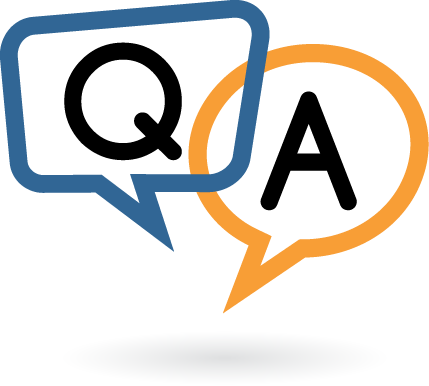 Minnesota Outdoor Recreation Task Force Meeting #2 | dnr.state.mn.us/ortf
[Speaker Notes: Next we will be answering the public’s questions. To the public, if you have any questions please use the Q&A function to submit them now. If we do not get to your question, we will be writing them all down and will do our best to respond to you before or at the next meeting.]
Final Remarks
Minnesota Outdoor Recreation Task Force Meeting #2 | dnr.state.mn.us/ortf
[Speaker Notes: Thank you for those who submitted questions and comments today. And thank you to the task force members for participating in today’s meeting. Please expect follow up from me later this week related to next steps for dividing into workgroups. 

Before ending, I am going to pass it to our chairs for some final remarks today.]
Thank You!
Minnesota Outdoor Recreation Task Force mortf.dnr@state.mn.us
Minnesota Outdoor Recreation Task Force Meeting #2 | dnr.state.mn.us/ortf